БЮДЖЕТ ДЛЯ ГРАЖДАН
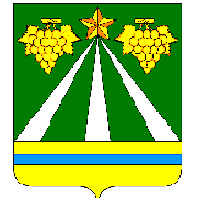 ОБ  ИСПОЛНЕНИИ БЮДЖЕТА 
МУНИЦИПАЛЬНОГО ОБРАЗОВАНИЯ КРЫМСКИЙ РАЙОН 
ЗА 2023 ГОД
Фактическое исполнение бюджета составило: по доходам 3 906,0 млн. рублей, по расходам 3 904,0 млн. рублей, 
По собственным доходам бюджет исполнен в сумме 1 389,6 млн. рублей. или 101,4% к плановым назначениям и 116,4% к уровню 2022 года. 
Основная доля в общем объеме доходов бюджета района приходится на налог на доходы физических лиц – 60 %.
В разрезе основных доходных источников исполнение консолидированного бюджета по муниципальному образованию Крымский район выглядит следующим образом:
Налог на прибыль – поступило за 2023 год  31,8 млн. рублей или 102,6 % к бюджетному назначению, к уровню 2022 года исполнение составляет 116,8 %, дополнительно поступило 4,6 млн. рублей. Такой темп роста связан с увеличением  платежей от следующих предприятий: ООО «Внешнеэкономическое объединение «Технопромэкспорт» - предприятие участвует в инвестиционных проектах – строительство «Ударная-ТЭС» в Киевском сельском поселении Крымского района;
ООО «Союз-вино» - увеличение спроса на винную продукцию со стороны торговых площадок «Магнит», «Пятерочка» и заключения новых договоров на реализацию продукции.
Налог на доходы физических лиц – поступило 837,4 млн. рублей или 101,2% к бюджетному назначению. Темп роста к уровню 2022 года составляет 126,3 %,  дополнительно к прошлому году поступило 174,4 млн. рублей, Положительная динамика поступлений объясняется высокими темпами роста фонда оплаты труда, увеличением МРОТ, повышением денежного довольствия военнослужащих и медицинских работников.
Дополнительно рост поступлений объясняется разовым платежом от налогоплательщика в сумме 114 млн. руб., налогоплательщик поставлен на учет в МИФНС России № 21 по Краснодарскому краю 24.04.2023 года, 
Основная сумма поступлений обеспечена следующими налогоплательщиками: ОАО «Российские железные дороги», ООО Технопромэкспорт», ФКУ «Единый расчетный центр Министерства обороны», ООО «Южфарм», ООО «Велесстрой», АО «Магистральные нефтепроводы», ООО «Стройюгрегион», ООО «Кубаньтрансальянс», АО «Системный алюминий», ООО «Селекцентр», ГБУ Здравоохранения «Крымская ЦРБ», ООО»Вина Лефкадии», ООО «Светлана», ОМВД РФ по Крымскому району.
По результатам работы межведомственных комиссий,  вовлечено резервов по налогу на доходы физических лиц в сумме 4 378,3 тысяч рублей
Налог, взимаемый в связи с применением упрощенной системы налогообложения - поступило 247,8 млн. рублей или 102 % к бюджетному назначению. Темп роста к уровню 2022 года 101 %, дополнительно к уровню прошлого года поступило 1,9 млн. рублей Крупные плательщики УСН: ООО «Варениковский завод строительных материалов», ООО «Коопторг», ООО «Доктор», ООО «Селекцентр», ООО «Крымсктехгаз», ООО «Кубанский изумруд», ООО «Металл-эксперт», ООО «Терраса», ООО «ЧОО Велес».
Единый сельскохозяйственный налог – фактически поступило 29,4 млн. рублей или 101,9 % к бюджетному назначению, темп роста к уровню прошлого года составляет 123,9 %. Дополнительно к уровню прошлого года поступило 5,7 млн. рублей.Такой темп роста связан с разовым платежом от ООО «Южные земли» в сумме 15,0 млн. рублей.
Налог, взимаемый в связи с применением патентной системы налогообложения, зачисляемый в бюджеты муниципальных районов -  фактически за 2023 год поступило 18,1 млн. рублей Темп роста к уровню прошлого года составляет 38,5 %, недопоступило 29,0 млн. рублей 
Такой темп роста связан с переносом срока уплаты налога с 31 декабря 2023 года на 9 января 2024 года.
Налог на имущество организаций – фактически поступило 14,8 млн. рублей или 101,6 % к бюджетному назначению. Темп роста к уровню прошлого года составляет 95,7 %, недопоступило к 2022 году 0,7 млн.рублей Недопоступившая сумма поступила в начале 2024 года.
Госпошлина – поступило за 2023 год 12,0 млн. рублей, что составляет 102,4 % к бюджетному назначению и 86,8 % к уровню 2022 года. Поступает, в основном,  государственная пошлина по делам, рассматриваемым в судах общей юрисдикции мировыми судьями. 
Арендная плата за землю – поступило 134,7 млн. рублей или 101,7 % к бюджетному назначению и 125 % к уровню прошлого года, дополнительно поступило 26,9 млн. рублей 
Доходы от сдачи в аренду муниципального имущества - за 2023 год поступило 2,7 млн. рублей, что составляет 103 % к бюджетному назначению и 101,3 % к уровню прошлого года, дополнительно  к уровню 2022 года поступило 0,4 млн. рублей за счет погашения задолженности прошлых лет.
Плата за негативное воздействие на окружающую среду – за 2023 год поступило  2 136 тысяч рублей, что составляет 103 % к бюджетному назначению и 118 % к уровню 2022 года. Дополнительно к прошлому году поступило 0,3 млн. рублей Основной плательщик ООО «РН-Краснодарнефтегаз».
Доходы от оказания платных услуг и компенсации затрат государства – за 2023 год поступило 4,9 млн. рублей, что составляет 102,9 % к бюджетному назначению и 166,3 % к уровню прошлого года. Такой  темп роста  сложился, в основном, за счет компенсации затрат государства, которые поступили в сумме 3,4 млн. рублей, увеличением поступления платных услуг за выдачу сведений из информационной системы организации градостроительной деятельности и возмещению в доход бюджета по актам проверок.
Доходы от продажи материальных и нематериальных активов – за 2023 год поступило 42,6 млн. рублей, что составляет 101,9 % к плановым назначениям и 117,8 % к уровню прошлого года. Дополнительно поступило к уровню 2022 года 6,4 млн. рублей за счёт поступлений от продажи земельных участков.
Штрафы – поступило за 2023 год 6,0 млн. рублей, что составляет 103 % к бюджетному назначению и 119,5 % к уровню прошлого года.  Дополнительно к уровню 2022 года поступило 1,0 млн. рублей Такой темп роста сложился за счет поступления административных штрафов, а также платежей по искам о возмещении вреда, причиненного окружающей среде, а также платежей, уплачиваемых при добровольном возмещении вреда, причиненного окружающей среде. 
 
Дотация бюджетам плановые назначения на 31.12.2023 года составили 222,0 млн. руб. В бюджет муниципального образования Крымский район сумма дотации поступила в полном объеме.
Субсидии бюджетам плановые назначения на 31.12.2023 года составили 596,7млн. руб. В бюджет муниципального образования Крымский район субсидии поступили в сумме 541,9 млн. рублей или 90,8% от плановых назначений. (54,8).
Субвенции бюджетам плановые назначения на 31.12.2023 года составили 1 691,0 млн. руб. В бюджет муниципального образования Крымский район субвенции поступили в сумме 1 687,5 млн. руб. или 99,8% от плановых назначений. (3,5)
Иные межбюджетные трансферты бюджетам плановые назначения на 31.12.2023 года составили 64,4 млн. руб. В бюджет муниципального образования Крымский район в сумме 64,4 млн. руб.
В бюджет муниципального образования Крымский район не поступили безвозмездные поступления в сумме 58,3 млн. рублей , в том числе:
- 54,4 млн. рублей строительство школы в станице Варениковская;
-0,4 млн. рублей капитальный ремонт муниципальных спортивных объектов (Ровесник);
- 0,6 млн. рублей осуществление государственного жилищного надзора и лицензионного контроля (отсутствие специалиста); 
-0,8 млн. рублей выплата ежемесячного вознаграждения, причитающегося патронатным воспитателям (средства поступили по потребности)
- 0,5 млн. рублей выплата ежемесячных денежных средств на содержание детей, переданных на патронатное воспитание (средства поступили по потребности);
 -1,6 млн. рублей выплата ежемесячных денежных средств на содержание детей-сирот и детей, находящихся под опекой (попечительством).
Бюджет муниципального образования Крымский район за 2023 год по расходам исполнен на 98,3% (при плане 3 971,8 млн. рублей, произведено расходов на сумму 3 903,9 млн. рублей).
Бюджет района программный, всего в районе принято 21 муниципальная программа. Сумма расходов в рамках реализации муниципальных программ составила 3 391,1 млн. рублей или 86,9% от общей суммы расходов и 119,6% к уровню 2022 года. В том числе: федеральный бюджет 136,9 млн. рублей , краевой бюджет 1 969,1 млн. рублей, местный бюджет 1 285,1 млн. рублей 
Наибольшая сумма расходов 82,7% от общей суммы расходов в рамках муниципальных программ приходится на программу «Развитие образования» 2 806,0 млн. рублей или 132,4% к уровню 2023 года 
В рамках данной программы профинансированы расходы по 4 основным подпрограммам: «Развитие дошкольного образования», «Развитие общего образования, «Развитие дополнительного образования», «Обеспечение реализации муниципальной программы и прочие мероприятия в области образования». 
В рамках реализации программы за счет средств федерального и краевого бюджета были профинансированы следующие основные мероприятия :
- заработной платы работникам учреждений образования, оплата услуг дошкольных образовательных организаций, связанных с оказанием образовательных услуг – 1 264,4 млн. руб. или 64,9% от общей суммы расходов за счет средств межбюджетных трансфертов из других бюджетов бюджетной системы ;
- выплаты за классное руководство педагогическим работникам 37,8 млн. руб.;
- обеспечение горячим питанием учащихся 1-4 классов 81,7 млн.руб.;
- обеспечение горячим питанием учащихся с ОВЗ 8,5 млн.руб.;
- обеспечение горячим питанием детей-инвалидов 1,2 млн.руб.;
-ремонт пищеблока МБОУ СОШ № 20 и МБОУ ООШ № 23- 11,7 млн.руб.;
-капитальный ремонт спортивного зала школа № 6 – 1,7 млн.руб.
-капитальный ремонт, благоустройство территории  школы № 5, 6, 7,9 25 - 68,2 млн.руб.;
-обеспечению льготным питанием учащихся из многодетных семей – 2,2 млн. руб.;
-материально - техническое оснащение пунктов проведения экзаменов для государственной итоговой аттестации по образовательным программам основного общего и среднего общего образования – 4,0 млн. руб.,
- строительство школы в ст.Варениковской -279,2 млн.руб.,
-строительство спортивного зала школа № 36 х.Армянский 53,4 млн.руб. 
- за счет средств ЗСК Краснодарского края:
- материальное оснащение МБОУ СОШ № 9 - 1,5 млн.руб.;
- капитальный ремонт помещений МБОУ СОШ № 61 – 2,5 млн.руб.;
- устранение санитарных замечаний по пищеблоку МБОУ СОШ № 16 – 0,4 млн.руб.;
- капитальный ремонт производственных мастерских МБОУ СОШ № 12 - 2,2 млн.руб.;
-капитальный ремонт ограждения детский сад № 42 – 1,5 млн.руб.; 
-капитальный ремонт и оснащение пищеблока детский сад № 40 – 4,3 млн.руб.;
- ремонт помещений детский сад № 31 – 0,8 млн.руб.;
- капитальный ремонт, материальное оснащение детский сад № 26 – 10,0 млн.руб.;
- капитальный ремонт кровли детский сад № 13 – 2,0 млн.руб.;
- капитальный ремонт подготовительной группы детский сад № 12 - 2,5 млн.руб.;
-капитальный ремонт пищеблока, кровли детский сад № 15 и № 28 – 5,7 млн.руб.
За счет средств районного бюджета в 2023 году в рамках муниципальной программы «Развитие образования» были профинансированы расходы в сумме 840,7 млн. руб., в том числе: 
- на выполнение муниципального задания дошкольными, общеобразовательными образовательными организациями, организациями дополнительного образования (выплата заработной платы, оплата коммунальных услуг, услуг связи, услуг по содержанию имущества, налогов, приобретение продуктов питания для дошкольных образовательных организаций (112,3), ЧОП (55,2), оплата ГСМ (22,0) – 571,0 млн. руб.;
На выполнения решений судов и предписаний было направлено всего направлено 53,9 млн. рублей , из них 27,9 млн. рублей ,по программе «Развитие образования» и 26,0 млн. рублей «Обеспечение безопасности населения».
В рамках программы «Развитие образования» средства направлены на:
-капитальные ремонт полов логопедической группы, гидроизоляция устройство козырьков основного здания, замена оконных блоков, вынос электросетей, реконструкция внеплощадочных электросети, ремонт полов и отопления, устройство перегородок в 4х детских садах и 5ти школах на сумму 4,3 млн. рублей ;
-капитальный ремонт спортивно-игровой площадки школа № 23 на сумму 3,5 млн. рублей ;
-капитальный ремонт здания, монтаж пожарной сигнализации детский сад № 28 на сумму 9,0 млн. рублей ;
-капитальный ремонт пристройки, благоустройство территории детский сад № 40, 43 на сумму 5,1 млн. рублей ;
- оборудование пищеблока школа № 20 на сумму 4,0 млн. рублей ;
- устройство некапитального строения гимназия №7 на сумму 2,0 млн.руб.
В рамках программы «Обеспечение безопасности населения по решению судов были выполнены следующие мероприятия:
в рамках пожарной безопасности:
- обеспечение пожарной безопасности учреждений образования в 2х детских садах и 17ти школах (1,3,4,6,7,9,11,12,14,20,25,31,41,56,57,58,65) на сумму 12,6 млн.руб.;
- пожарная безопасность учреждений образования по предписаниям – 7,6 млн.руб.
в рамках антитеррористической защищенности:
-установлены средств передачи тревожных сообщений в 19 детских садах (5,9,10, 11,12, 20,21,22,26,28,31,32,33,34,37,39,40, 43,44), 17 школах (5,9,10,11,16,22,24,28,36,41,45,58,59,60,61,65,66,) и 2х учреждениях доп.образования (ДЭБЦ, ДО СШ №1) на сумму 2,3 млн.руб.;
-произведен монтаж системы видеонаблюдения, оповещения и управления эвакуацией (антитеррор) в 9ти детских садах (1,2,3,4,11,17,21, 34,39), 5ти школах (20,22,23,24,61) на сумму 3,5 млн.руб.;
Выполнены ремонты без решений судов на сумму 75,7 млн.руб.
- благоустройство территории детский сад № 4 - 0,6 млн.руб.;
- приобретение стройматериалов детский сад № 8 – 0,4 млн.руб.;
-ремонт системы отопления и водоснабжения детский сад № 14 – 0,5 млн.руб.;
-возведение здания пищеблока детский сад № 40 – 3,9 млн.руб.;
-ремонт пола в кабинете школа № 1 – 0,4 млн.руб.;
-приобретение оборудования школа № 5 и 9 – 2,4 млн.руб.;
-устройство некапитального сооружения школа № 20 – 28,7 млн.руб.;
-оборудование для пищеблока, дооснащение системы видеонаблюдения школа № 23 – 4,4 млн.руб.;
-капитальный ремонт помещений, оборудование школа № 25 – 6,6 млн.руб.;
-устройство некапитального сооружения, оборудование гимназия № 7 – 20,6 млн.руб.;
-ремонт системы отопления школа №66 – 1,2 млн.руб.;
-капитальный ремонт теневых навесов детский сад № 3 – 1,0 млн.руб.;
-капитальный ремонт детский сад № 28 – 5,0 млн.руб.
Муниципальная программа
«Доступная среда»
 
Общий объем расходов по данной программе составил 0,7 млн. руб. из средств местного бюджета. Исполнение программы составило 100% к плановым назначениям или 140% к уровню 2022 года
Средства программы были направлены на:
- приобретен комплект литературы шрифтом Брайля, подъёмник гусеничный лестничный Крымская межпоселенческая библиотека – 0,2 млн. руб.;
- изготовление откатных ворот, калитки, секции забора  детский сад № 14– 0,3 млн. руб.
- Приобретение сувениров для участников соревнований с ОВЗ, компенсация на питание – 0,2 млн.руб. 
  Муниципальная программа
«Дети Крымского района»

Объем расходов на реализацию программы составил – 103,3 млн. руб. или 102,5% к уровню 2022 года, из них: средства краевого бюджета – 100,6 млн. руб., районного бюджета – 2,7 млн. руб. 
В рамках программы профинансированы следующие основные мероприятия:
- приобретение 32х квартир детям-сиротам на сумму 96,5 млн. руб. (в 2022 году 35 квартир на сумму 94,3);
- организация отдыха детей, оздоровления одаренных детей учреждений культуры и учреждений отрасли образования –на сумму 6,3 млн. руб.; 
-проведение мероприятий «Клёвая рыбалка», слёт «Движение первых», соревнований по пулевой стрельбе – 0,5 млн.руб.
Муниципальная программа
«Комплексное и устойчивое развитие Крымского района в сфере строительства, архитектуры и дорожного хозяйства»

Объем средств на реализацию программы составил 38,8 млн. руб. или 136,0% к уровню 2022 года, из них: средства федерального и краевого бюджета 19,0 млн.руб., районного бюджета 19,8 млн.руб. 
В рамках программы было профинансировано 3 подпрограммы: «Жилище», «Строительство и реконструкция объектов, капитальный ремонт и ремонт автомобильных дорог местного значения муниципального образования Крымский район», «Отдельные мероприятия по управлению реализацией муниципальной программы муниципального образования Крымский район». 
Средства по программе направлены на : 
- социальные выплаты молодым семьям для приобретения жилья (6 семей, в 2022 году 9 семей) – 10,4 млн. руб., федеральный и краевой бюджет 5,4 млн.руб., районный бюджет 5,0 млн.руб.;
-внесение изменений в генеральный план Нижнебаканского и Пригородного с/п 1,6 млн.руб., в т.ч. краевой бюджет 1,1 млн.руб., местный 0,5 млн.руб.
-строительно-монтажные работы, оснащение ФАП в х.Павловском – 9,6 млн.руб. (краевой бюджет);
-инженерно-геодезические изыскания, ПСД на строительство ОВОП мкр. «Надежда» - 3,0 млн.руб. (краевой бюджет);
- оплату взносов на капительный ремонт многоквартирных домов или нежилых помещений, находящихся в муниципальной собственности – 0,7 млн. руб.;
- участие в организации деятельности по накоплению (в том числе раздельному накоплению) и транспортированию твердых коммунальных отходов в пределах полномочий, установленных законодательством Российской Федерации – 0,3 млн.руб.
- тех.присоединение к сетям водоснабжения, телекоммуникаций ФАП в х.Павловском – 1,2 млн.руб.; 
-строительно-монтажные работы, оснащение ФАП в х.Павловском – 9,6 млн.руб. (краевой бюджет)
содержание МКУ «Управление строительного контроля» 12,1 млн.руб.

Муниципальная программа
«Повышение безопасности дорожного движения на территории муниципального образования Крымский район»
 
 Объем расходов на реализацию программы составил – 0,05 млн. руб. или 100% к уровню 2022 года, В рамках программы приобретены значки светоотражающие.

Муниципальная программа
«Капитальный ремонт и ремонт автомобильных дорог муниципального значения»
 
Общий объем расходов составил 2,3 млн.руб.
Средства программы израсходованы на:
- содержание автодорог «Подъезд к карьеру Богого» и х.Школьный-п.Фадеево
Муниципальная программа
«Обеспечение безопасности населения»
 
Общий объем расходов составил 73,4 млн.руб. или 109,2% к уровню 2022 года. 
Средства программы израсходованы на:
- содержание МКУ «УЧСГЗ МО Крымский район» – 37,7 млн. руб.; 
- снижение рисков и смягчение последствий чрезвычайных ситуаций- 0,8 млн. руб.;
- на развитие и содержание АПК «Безопасный Город» - 5,9 млн. руб. (строительно-монтажные и пусконаладочные работы системы видеонаблюдения, приобретение и монтаж Ретранслятора);
выполнение мероприятий по решениям суда и предписаниям по пожарной и антитеррористической безопасности 26,0 млн.руб. (подробное описание объектов указано выше).

Муниципальная программа
«Развитие культуры»

Общий объем расходов по программе 141,8 млн. руб. или 107,3% к уровню 2022 года. В том числе за счет средств федерального и краевого бюджетов 8,9 млн.руб.
В рамках реализации программы профинансированы следующие основные мероприятия: 
-организация и проведение районных мероприятий – 11,5 млн. руб.; 
-на финансовое обеспечение деятельности 7 подведомственных учреждений культуры (на выплату заработной платы, коммунальных услуг, содержание учреждений) 115,5 млн.руб.;
-капитальный ремонт здания ДШИ ст.Варениковской 8,5 млн.руб., в том числе: 7,3 млн.руб. (краевой бюджет), 1,2 млн.руб. (местный бюджет);
-на комплектование библиотечного фонда – 3,8 млн. руб., в том числе: 0,7 млн.руб. (краевой), 3,1 млн.руб.(местный);
-охрана ЧОП - 3,1 млн.руб.

Муниципальная программа
«Развитие физической культуры и спорта»

Общий объем расходов по программе составил 151,8 млн. руб. или 70% к уровню 2022 года (в 2022 было строительство Центра единоборств), в том числе: краевой бюджет 14,0 млн.руб, районный бюджет 137,8 млн.руб.
В рамках программы профинансированы следующие мероприятия:
- реализация мероприятий в области спорта и физической культуры – 8,8 млн.руб. 
-оплата труда инструкторов по спорту 1,4 млн.руб. (1,3край), 10 инструкторов по спорту МБУ СШ «Урожай» получают выплаты за организацию и проведение спортивно-оздоровительной работы;
-выполнение муниципального задания 4х подведомственных учреждений (оплата за коммунальные услуги, выплата заработной платы, расходы на содержание транспорта, приобретение ГСМ) 114,1 млн. руб.;
-услуги охраны ЧОП – 5,9 млн.руб.;
- прохождение углубленного медицинского – 4,8 млн. руб.;
-капитальный ремонт спортивного зала МБУ МДОШ «Ровесник» - 9,2 млн.руб. (край 7,9 местный 1,3);
-приобретение автобуса «Ровесник» – 4,4 млн.руб. (4,2 край);
- выплаты молодым специалистам -0,6 млн.руб. (край)
Муниципальная программа
«Экономическое развитие и инновационная экономика»

Объем финансирования составил 0,7 млн. рублей или 70% к уровню 2022 года. В рамках программы были профинансированы мероприятия: 
- на оказание консультационных услуг, проведение семинаров для малого и среднего предпринимательства 0,3 млн.руб.;
- на модернизацию инвестиционного портала-0,4 млн. руб.).

Муниципальная программа
«Молодежь Крымского района»

Объем расходов составил 6,8 млн. руб. или 104,6% к уровню 2022 года.
В рамках программы были профинансированы следующие мероприятия:
- организация и проведение мероприятий для молодежи -1,5 млн. руб.;
- обеспечение деятельности МКУ «Центр молодежной политики» - 5,3 млн. рублей 

Муниципальная программа
«Муниципальная политика и развитие гражданского общества»

Объем расходов составляет 20,3 млн. руб. или 163,7% к уровню 2022 года.
В рамках программы были реализованы следующие мероприятия: 
- поддержка местных инициатив граждан по вопросам развития территорий, победившим в краевом конкурсе в сумме 18,6 млн. руб., за счет средств краевого бюджета. Сумма была перечислена в бюджеты поселений Киевского, Троицкого, Южного, Кеслеровского, Варениковского, Нижнебаканского победивших в краевом конкурсе;
- укрепление базы архивов – 1,6 млн. руб.; 
- на мероприятия по гармонизации межнациональных отношений -0,1 млн. руб. (изготовление баннеров к памятным датам).
 
Муниципальная программа
«Казачество Крымского района»
 
Объем финансирования составил 3,5 млн. руб. или 116,8% к уровню 2022 года.
В рамках программы финансировались следующие мероприятия:
проведение мероприятий, направленных на воспитание молодежи в казачьих обществах, обеспечение условий для деятельности казачьего общества.

Муниципальная программа
«Формирование условий для духовно-нравственного развития граждан»

Объем расходов составляет 2,3 млн. руб. или 121,0% к уровню 2022 года.
В рамках программы направлены средства:
- на оказание финансовой поддержки социально ориентированным некоммерческим и общественным организациям 2,2 млн.руб.;
- проведение мероприятий учреждениями культуры и образования 0,1 млн.руб.(участие в международных православных духовно-образовательных Чтениях, организация мероприятий для детей духовно-нравственной направленности).
Муниципальная программа
«Информационное обеспечение и информирование граждан о деятельности органов местного самоуправления муниципального образования Крымский район»
 
Общий объем расходов по программе составил 3,3 млн. руб. или 73,3% к уровню 2022 года.( в 2021 году в рамках программы было приобретено оборудование для отдела СМИ фотоаппарат, объектив и тд)
Основной статьей расходов по программе являются расходы на информационное освещение деятельности органов местного самоуправления в печатных и электронных средствах массовой информации – 2,8 млн. руб.;
Кроме того, в рамках программы:
- обновление доски Почета – 0,3 млн. руб. и т.д;
буклеты, мобильная связь 0,2 млн.рублей. 

  Муниципальная программа
«Информатизация муниципального образования Крымский район»

Объем расходов по программе составил 5,0 млн. руб. или 77,0% к уровню 2022 (за счет снижения суммы на приобретение орг.техники) средства направлены на :
- приобретение компьютеров и оргтехники – 1,5 млн. руб.;
- развитие электронного документооборота – 0,5 млн. руб.; 
- закупку услуг связи и услуг сети Интернет для администрации – 1,0 млн. руб.;
По разделу «Образование» были профинансированы непрограммные мероприятия в сумме 11,6 млн. руб., по данному разделу финансируются расходы на содержание управления образования и отдела по делам молодежи; 
По разделу «Культура, кинематография» в сумме 3,0 млн. руб. - на финансовое обеспечение управления культуры; 
По разделу «Физическая культура и спорт» в сумме 5,0 млн. руб. - на финансовое обеспечение управления по физической культуре и спорту;
По разделу «Социальная политика» непрограммные мероприятия в области охраны семьи и детства профинансированы в общей сумме 120,6 млн. руб. за счет средств краевого бюджета.
 
Муниципальный долг.
 
Муниципальный долг районного бюджета по состоянию на 1 января 2024 года составляет 148 000,0 тысяч рублей или 100% к уровню 1 января 2023 года.
ОСНОВНЫЕ ПОНЯТИЯ

Межбюджетные трансферты – средства, предоставляемые одним бюджетом бюджетной системы Российской Федерации другому бюджету бюджетной системы Российской Федерации.

Бюджетные обязательства - расходные обязательства, подлежащие исполнению в соответствующем финансовом году.

Бюджетные инвестиции – бюджетные средства, направляемые на создание или увеличение за счет средств бюджета стоимости государственного (муниципального) имущества.

Муниципальный долг -  обязательства, возникающие   из   муниципальных заимствований, гарантий по обязательствам третьих лиц, другие обязательства в соответствии с видами долговых обязательств, принятые на себя муниципальным образованием.
Основные этапы бюджетного процесса
Рассмотрение проекта бюджета на очередной финансовый год и плановый период
Утверждение бюджета на очередной финансовый год и плановый период
Составление проекта бюджета на очередной  финансовый год и плановый период
Исполнение бюджета в текущем году
Утверждение отчета об исполнении бюджета предыдущего года
Формирование отчета об исполнении бюджета предыдущего года
Основные параметры исполнения бюджета
тыс. рублей
Структура налоговых и неналоговых доходов бюджета муниципального образования Крымский район
Налог  на доходы физических лиц – 837,4 млн.рублей;
 Налог на прибыль– 31,8 млн.рублей;
Патент – 18,1  млн.рублей;
Арендной платы за землю – 134,7 млн.рублей;
Единый сельскохозяйственный налог 29,4 млн.рублей;
Налог взимаемый в связи с применением упрощенной системы налогообложения 247,8 млн.рублей.
Продажа материальных и нематериальных активов – 42,6 м лн.рублей;
Прочие доходы – 47,8 млн.рублей
Объем поступления собственных доходов в бюджет муниципального образования Крымский район
Объем поступления собственных доходов в бюджет муниципального образования Крымский район
Объем поступления собственных доходов в бюджет муниципального образования Крымский район
БЕЗВОЗМЕЗДНЫЕ ПОСТУПЛЕНИЯ ОТ ДРУГИХ БЮДЖЕТОВ БЮДЖЕТНОЙ СИСТЕМЫ РОССИЙСКОЙ ФЕДЕРАЦИИ
ИСТОЧНИКИ ФИНАНСИРОВАНИЯ ДЕФИЦИТА БЮДЖЕТА
Расходы бюджета в разрезе направлений расходов
Динамика налоговых и неналоговых доходов местного бюджета
Структура доходной части бюджета муниципального образования Крымский район
Структура расходов районного бюджета
ОБРАЗОВАНИЕ
КУЛЬТУРА и кинематография
ФИЗИЧЕСКАЯ КУЛЬТУРА И СПОРТ
Динамика муниципального долга муниципального образования Крымский район
Расходы на обслуживание муниципального долга
МУНИЦИПАЛЬНЫЕ ПРОГРАММЫмуниципального образования Крымский район
Контактная информация